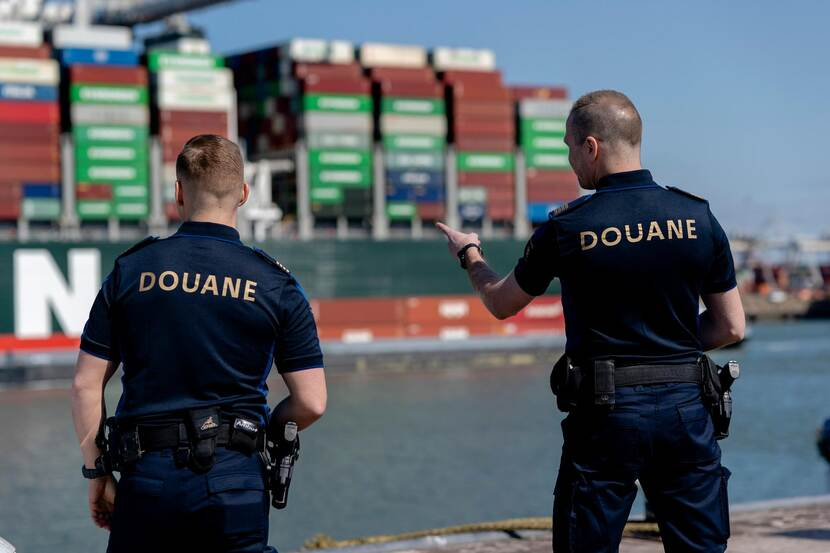 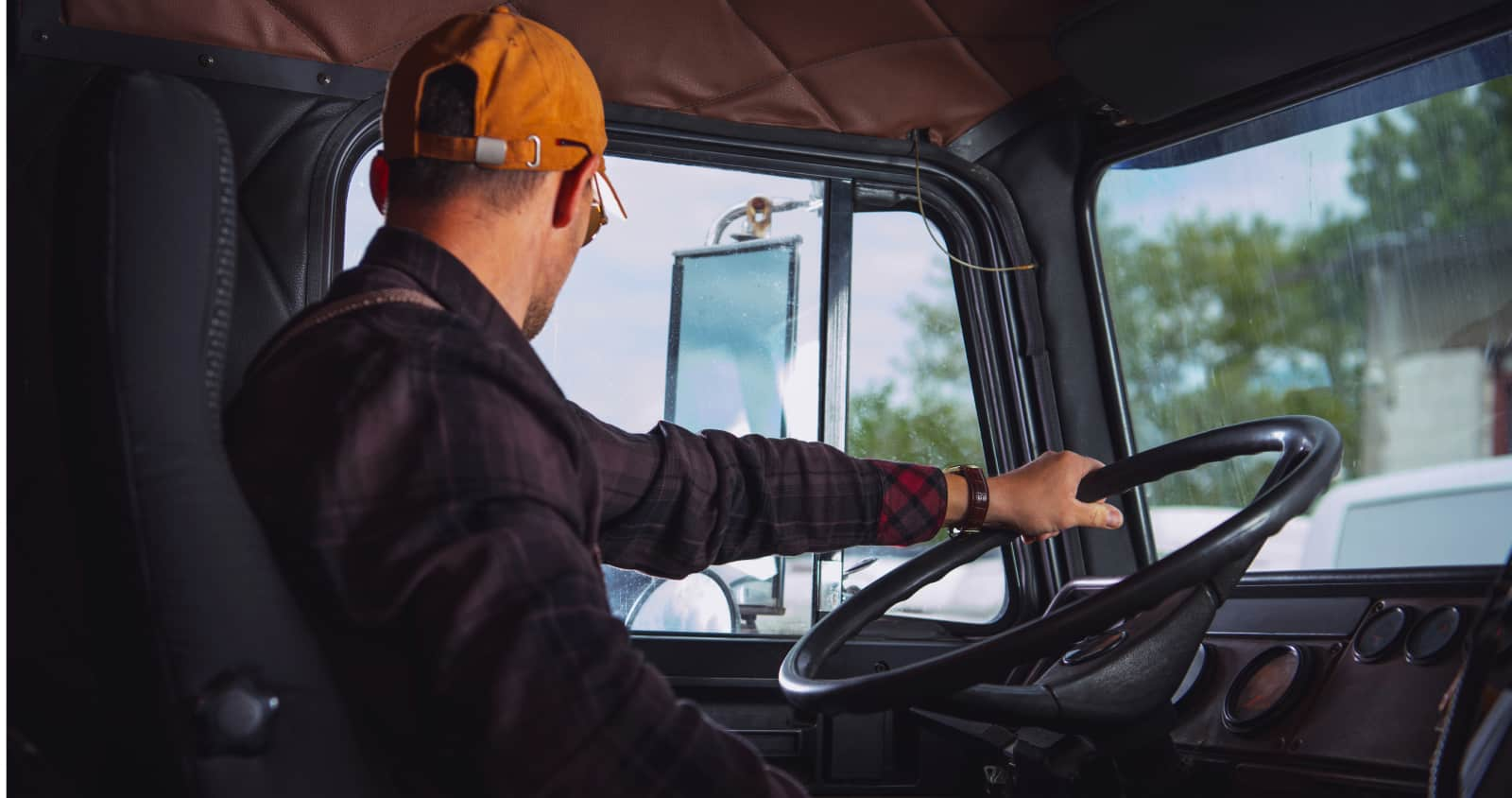 Jobs in logistics
Customs officer & truckdriver
Responsibilities & tasks
Average salary of a customs officer
Advantages and disadvantages Custom officer
Career possibilities customs officers
Vacancies for customs officers
Average salary of a truckdriver
Advantages and disadvantages of a truck driver
Career posibilities truck driver
Warehouse worker.
Forklift operator.
Bus driver.
Driving instructor.
Equipment operator.
Crane operator.
Mechanic.
Driver.
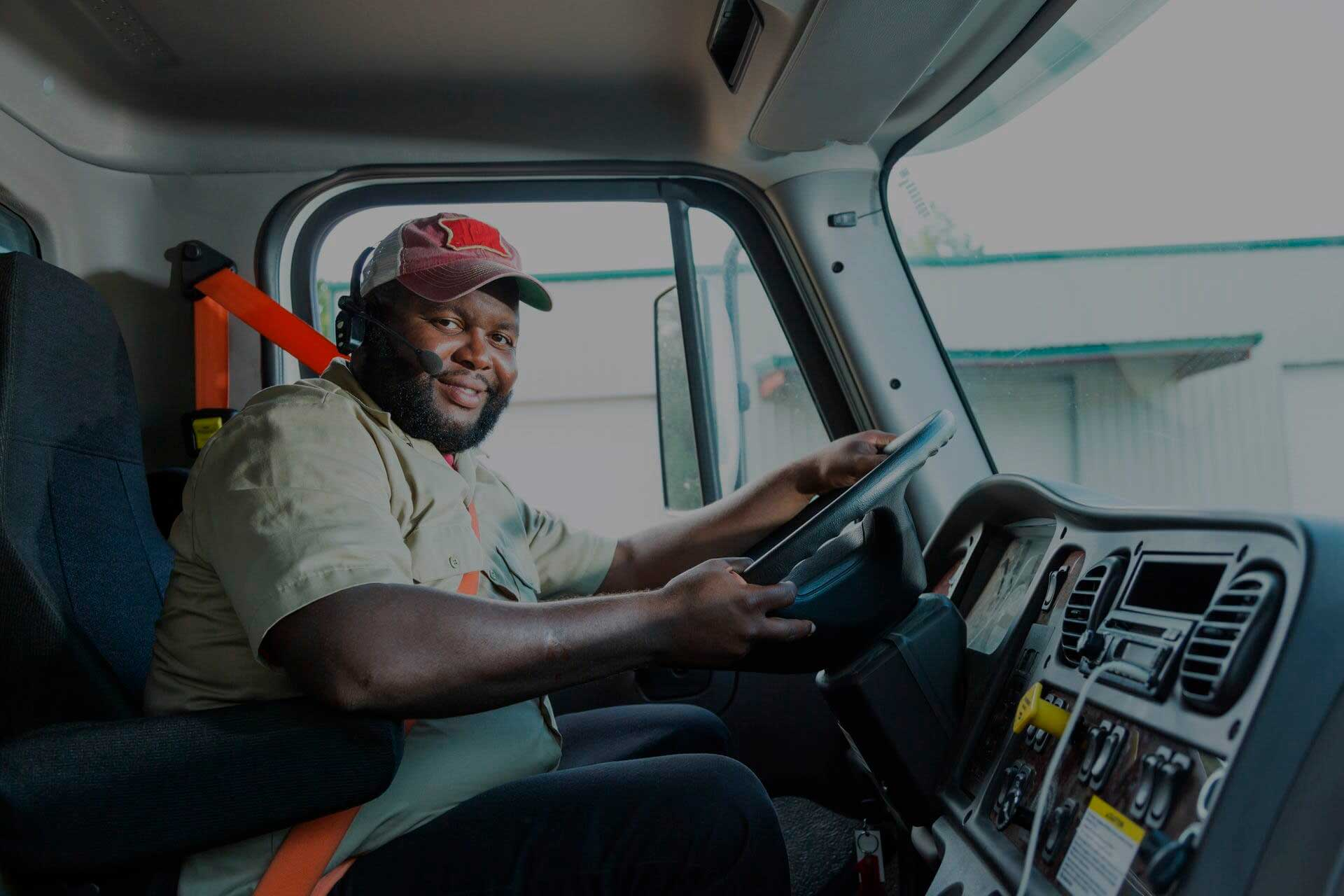 Vacancies truck drivers
Customs officers and truck drivers at the Port of Antwerp
Custom’s officers have to check all the containers that arrive at the port.
Truckdrivers pick up containers at the port
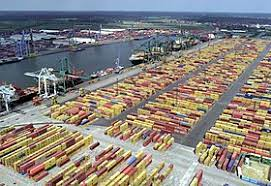 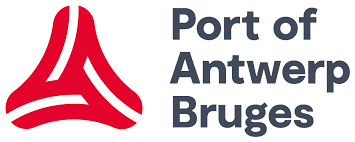 THANK YOU FOR LISTENING.